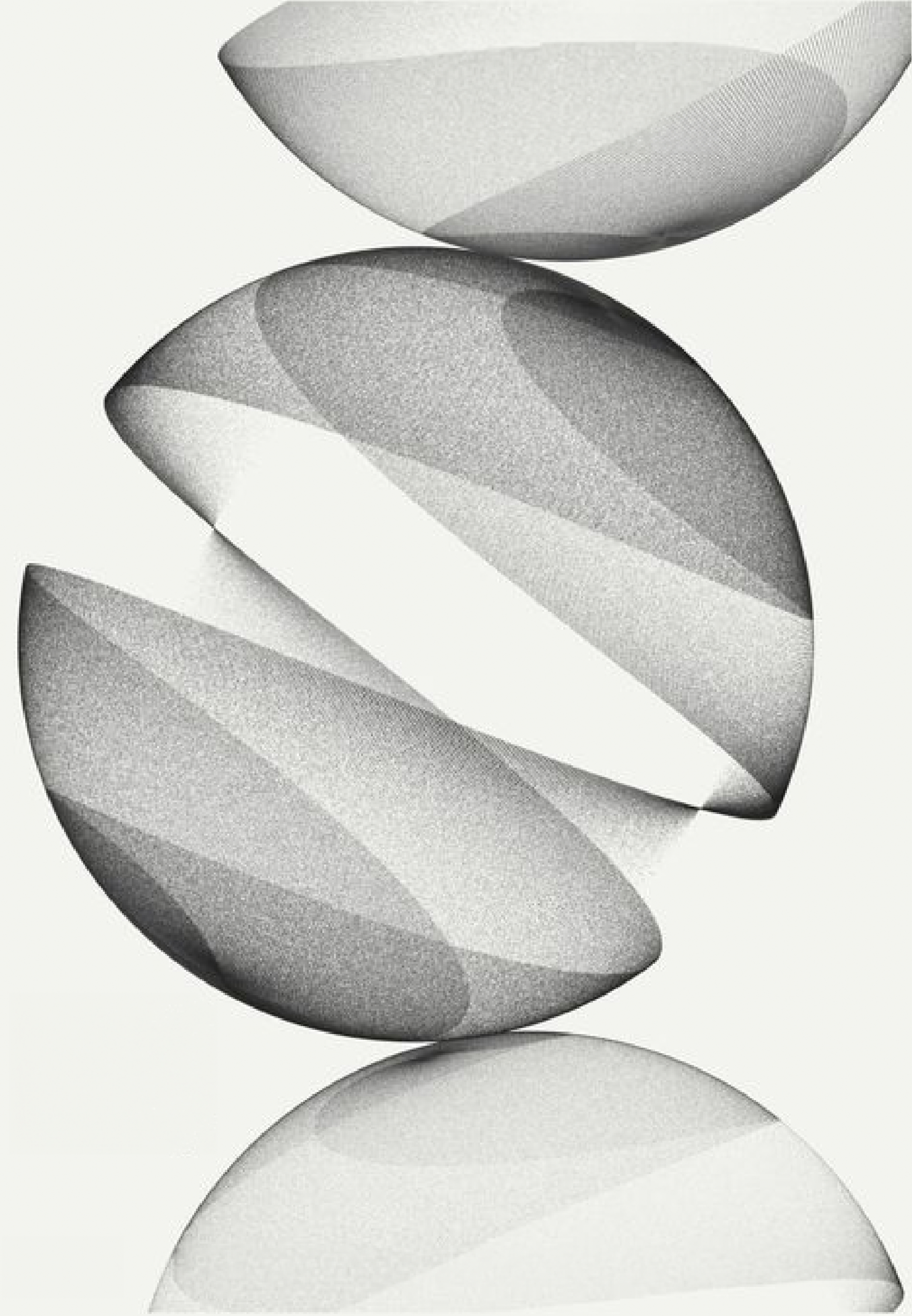 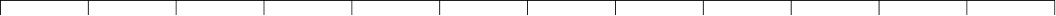 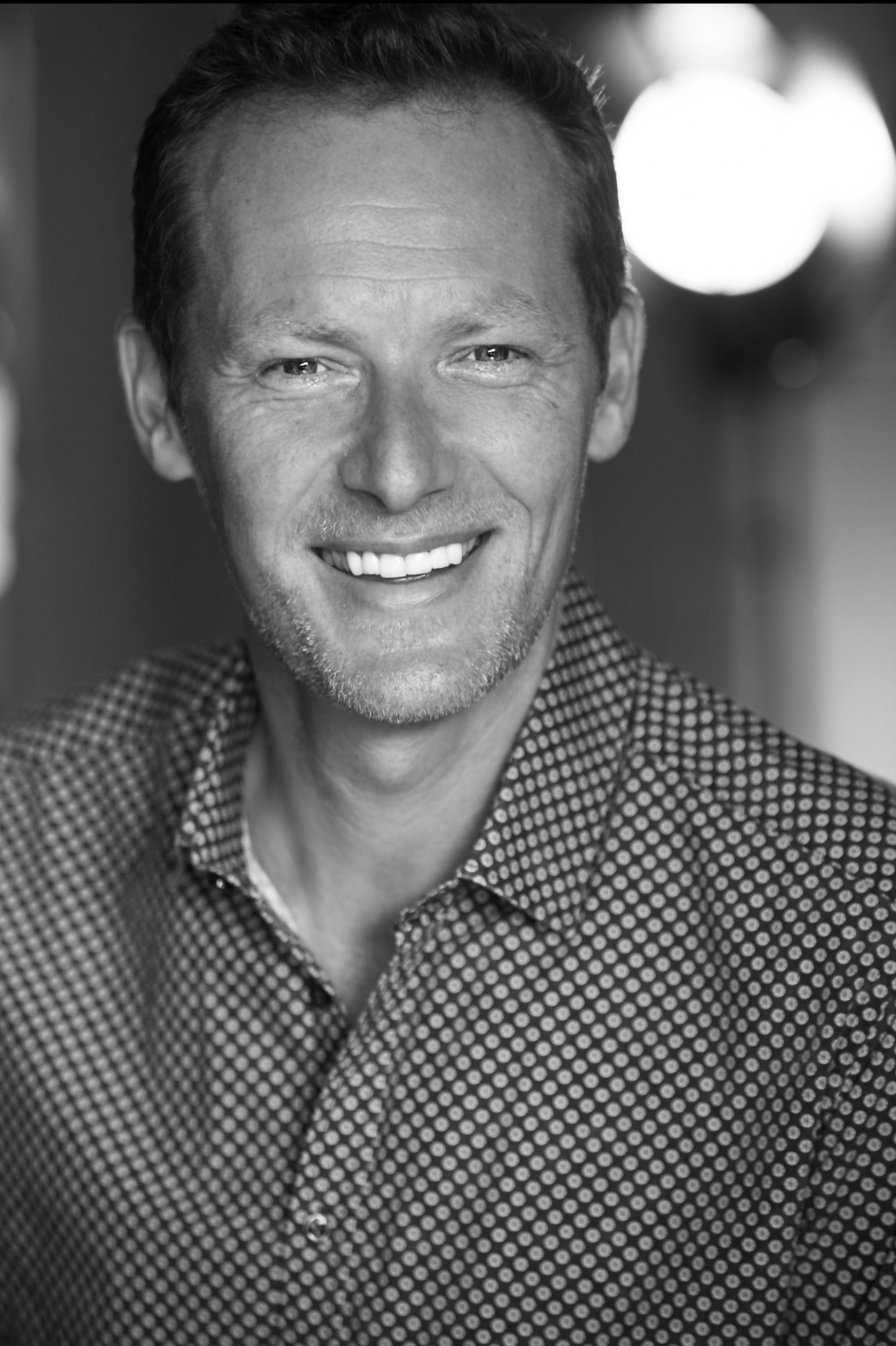 Jim Steele
Jim Steele is the founder of Holistic Performance Lab. A disruptor, thought leader and catalyst for transformational behvioural change, his expertise is sought by organisations worldwide.


High impact for high returns

Trusted by clients for three decades, Jim’s focus and deep expertise lies in the symbiosis of wellbeing and performance, particularly for business leaders, executives and high potential next generation teams. Through high impact, highly engaging events, he helps organisations make wellbeing a strategic priority to cultivate thriving, resilient workforces that consistently deliver exceptional results.
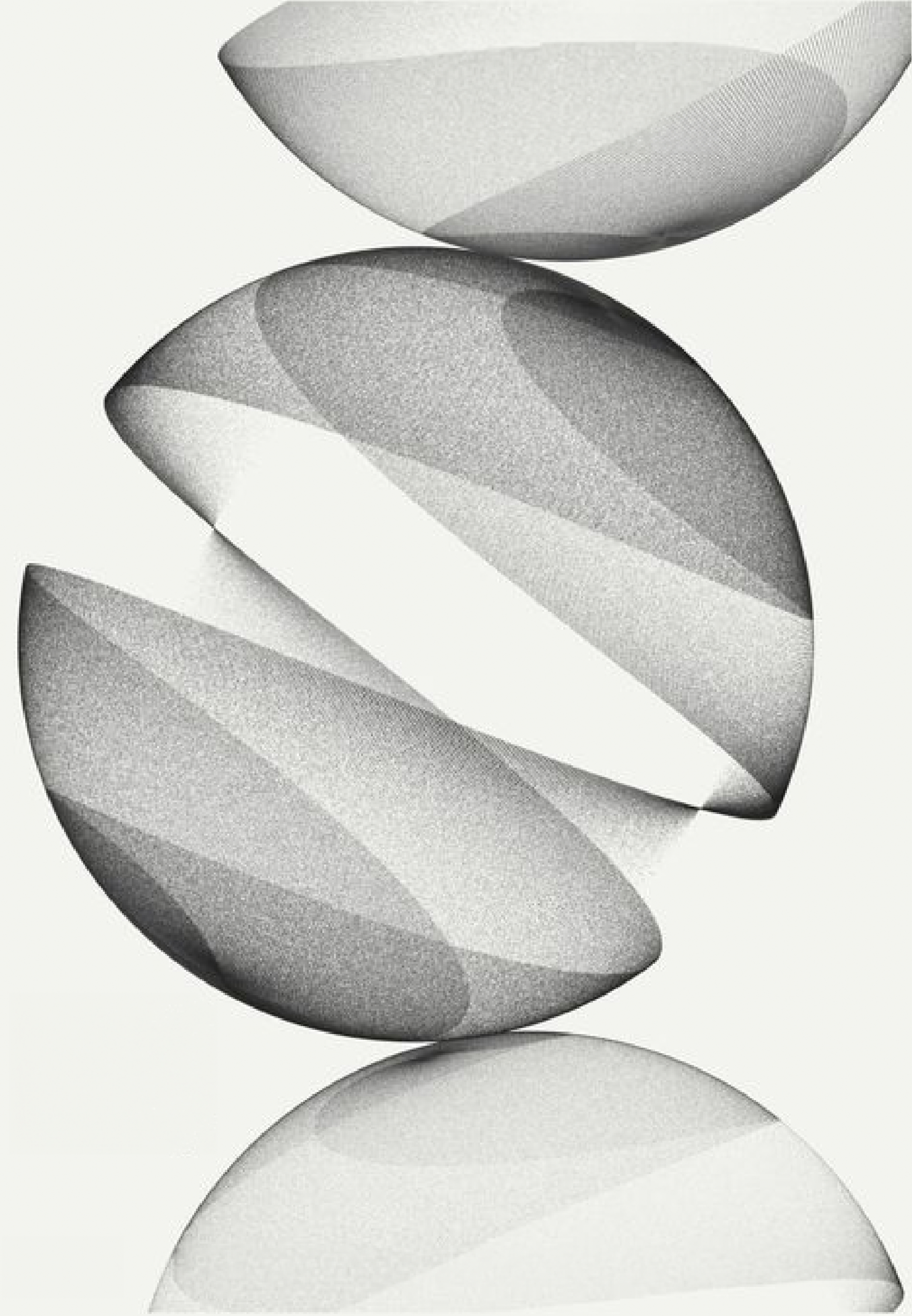 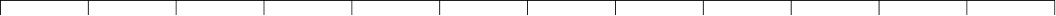 Holistic strategy and experimentation

HP Lab is Jim’s research and experimentation resource, on a perpetual quest for innovative solutions to address the dynamic challenges of today’s fast paced business landscape. It allows him to lean into the cutting edge of performance psychology and neuroscience to experiment and build ever more incisive and bespoke services.

Through speaking events, workshops and educational programmes, Jim translates data and science backed insights into actionable leadership development and high performance team building. 


Inspiration and education

Whether developing high potentials or high performing teams, Jim inspires his audiences to incorporate holistic performance strategies, that connect to the future of work, into their everyday practices . This creates tangible business results that endure long after the mood of the conference has passed.

He’s a regular speaker at the prestigious London Business School, the Institute for Management Development and works with the University of British Columbia developing digital learning programmes.

Notably, Jim’s work has garnered attention and recognition from reputable publications such as Forbes, The Association of MBA’s, Elite Business Magazine and The Huffington Post. Moreover, Jim frequently contributes to industry blogs and podcasts.